John Wycliffe
en de Bijbel
Plaatmateriaal bij de handreiking voor zondagsscholen en kinderclubs
© Copyright afbeeldingen: Goed in vorm
Alleen bedoeld voor eigen gebruik op (zondags)school of thuis, niet om verder te verspreiden.
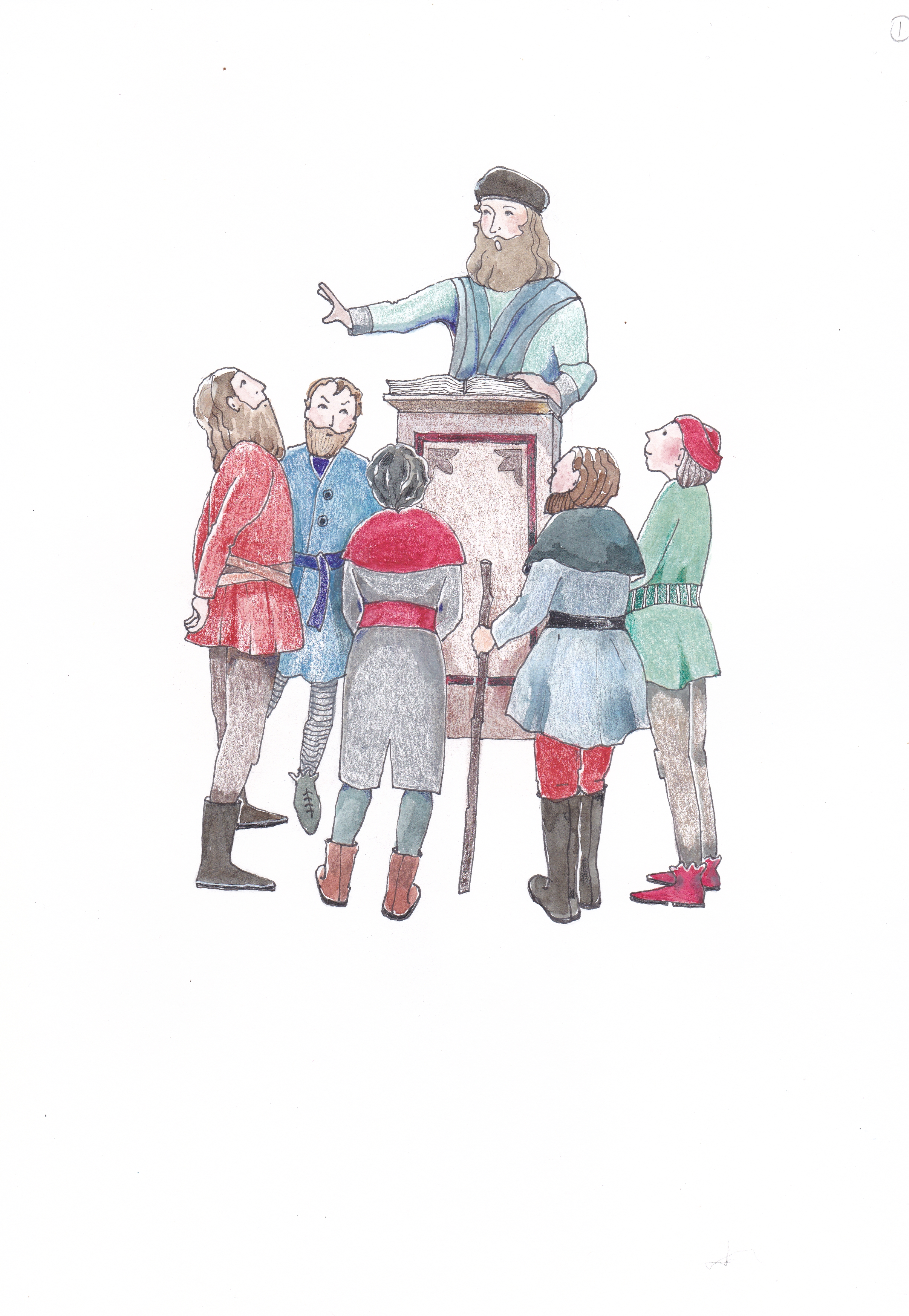 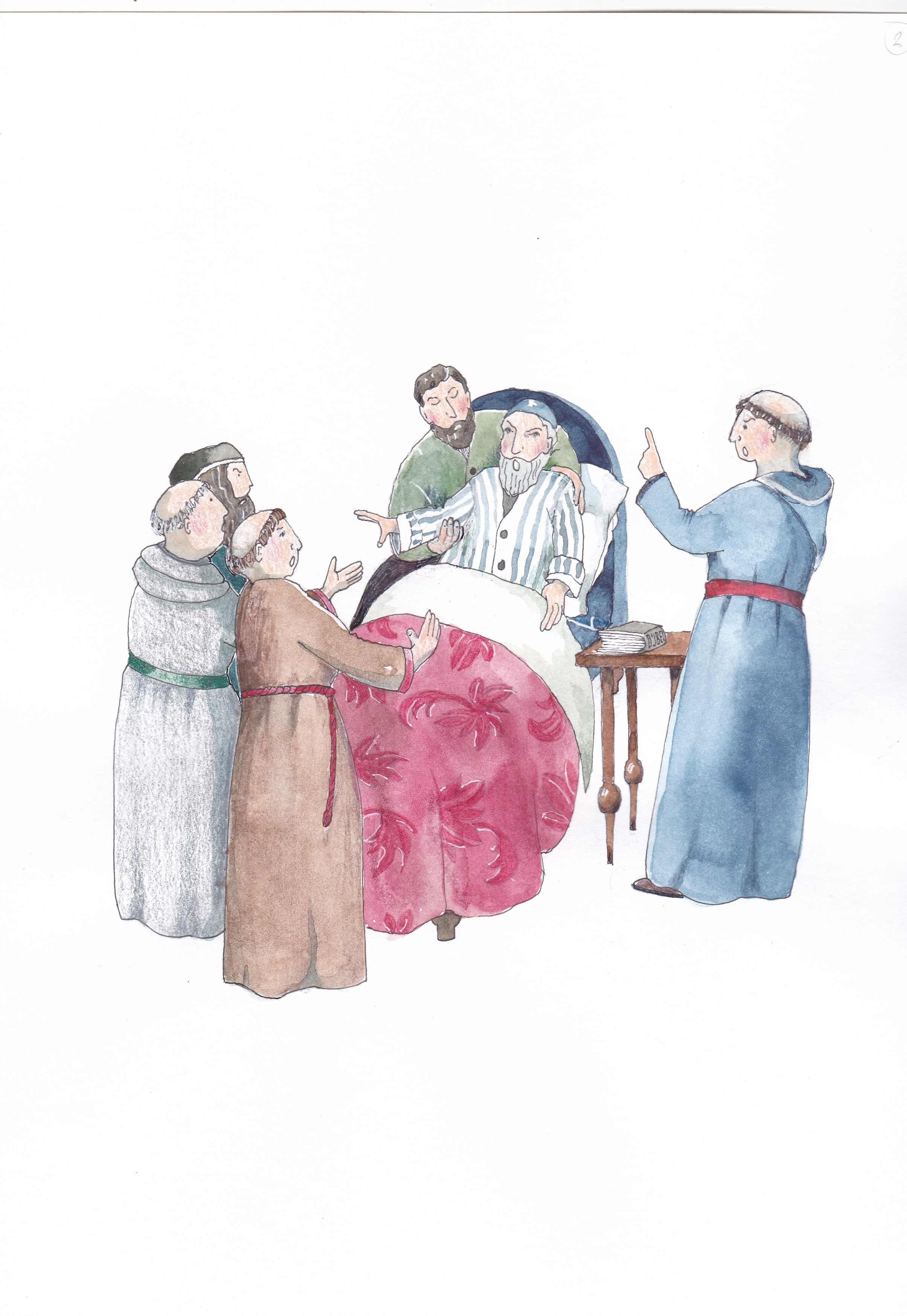 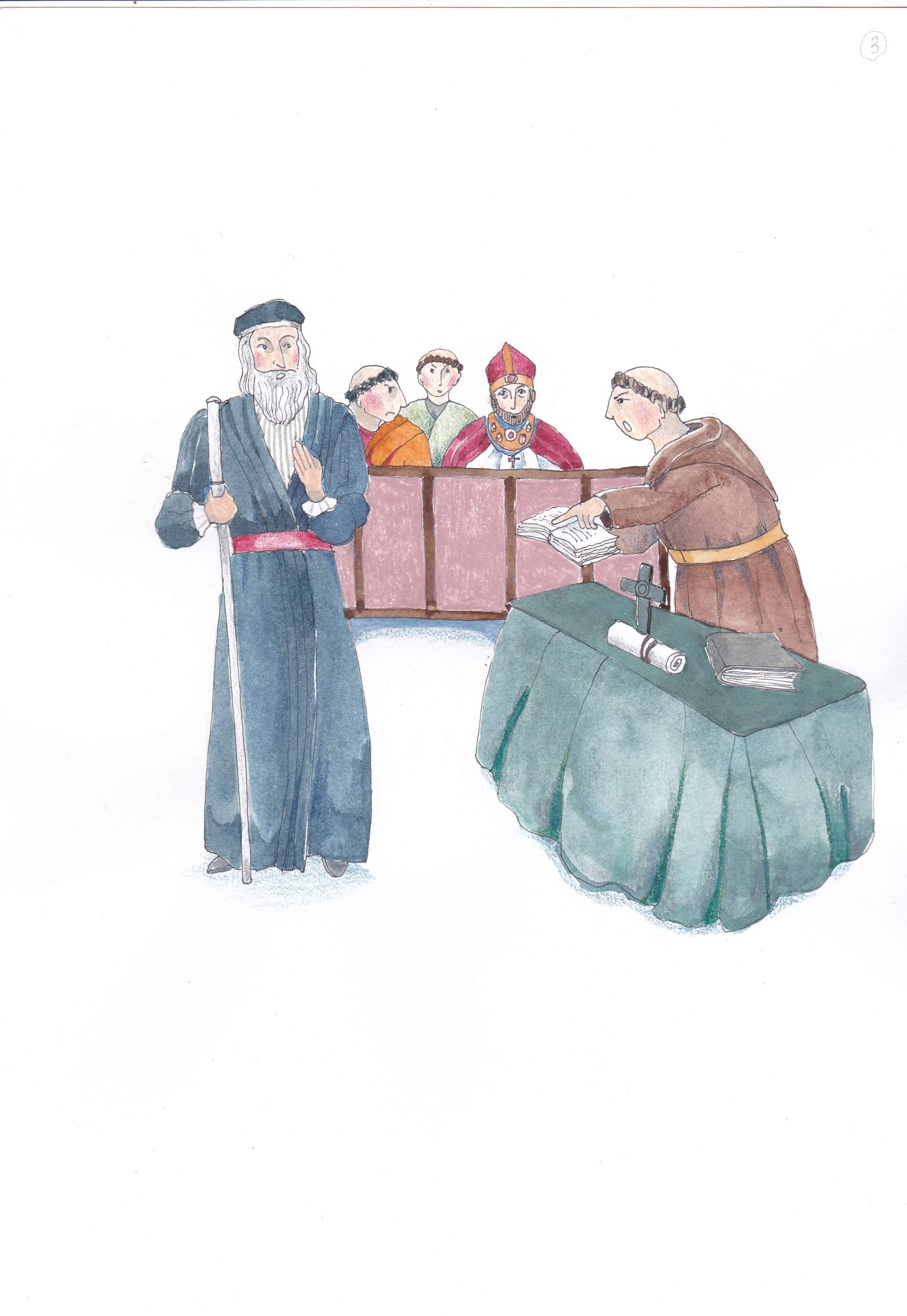 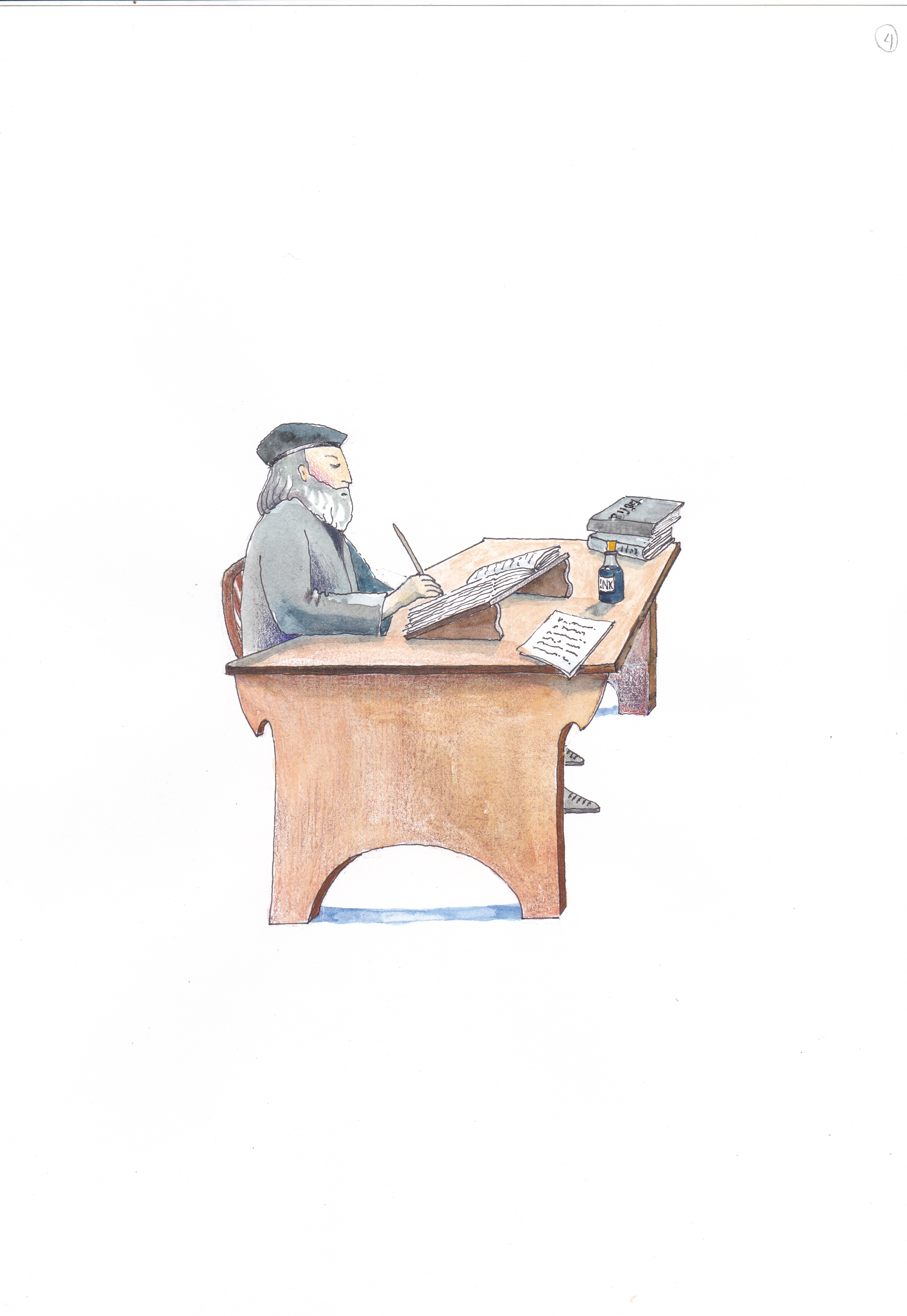 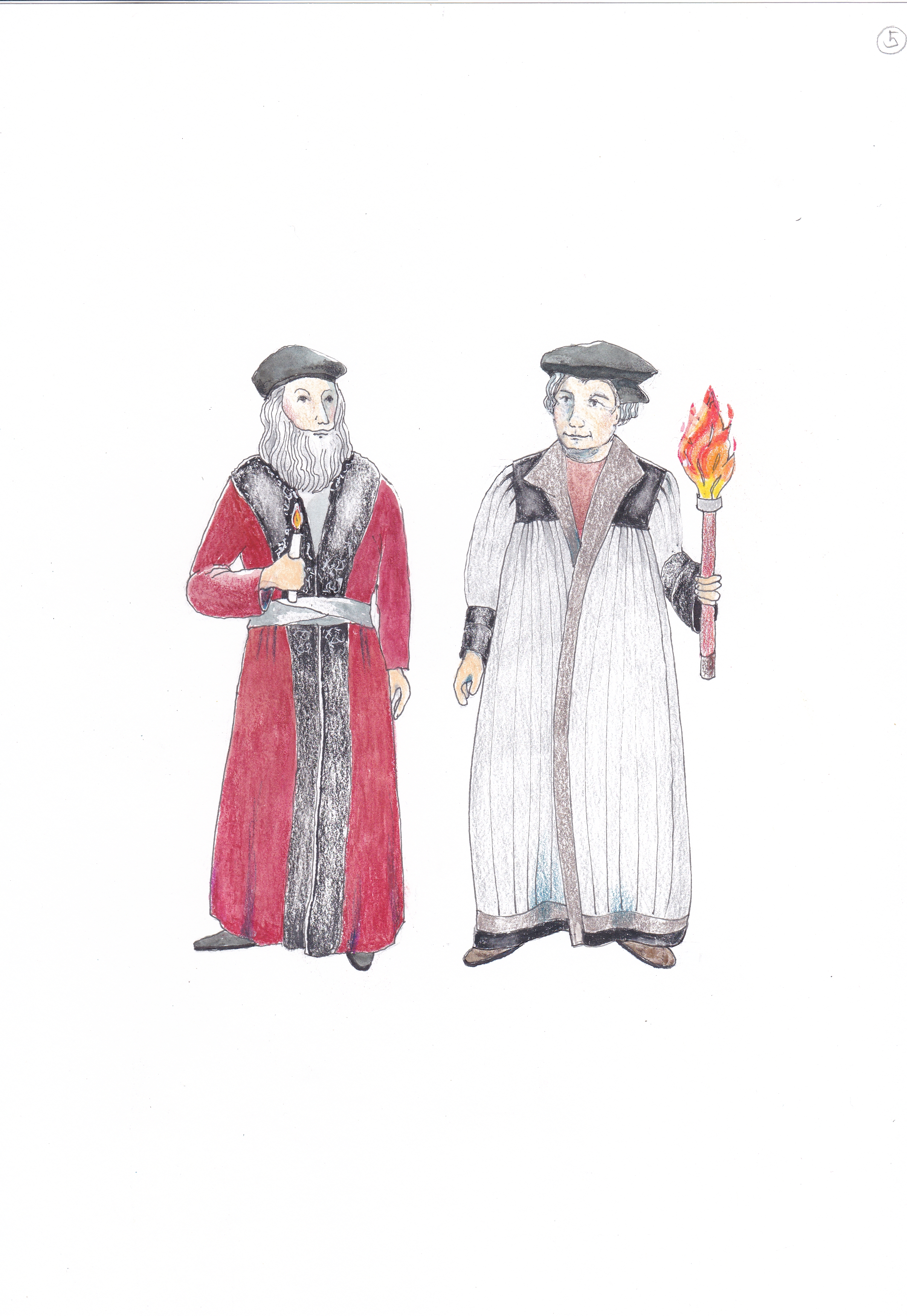 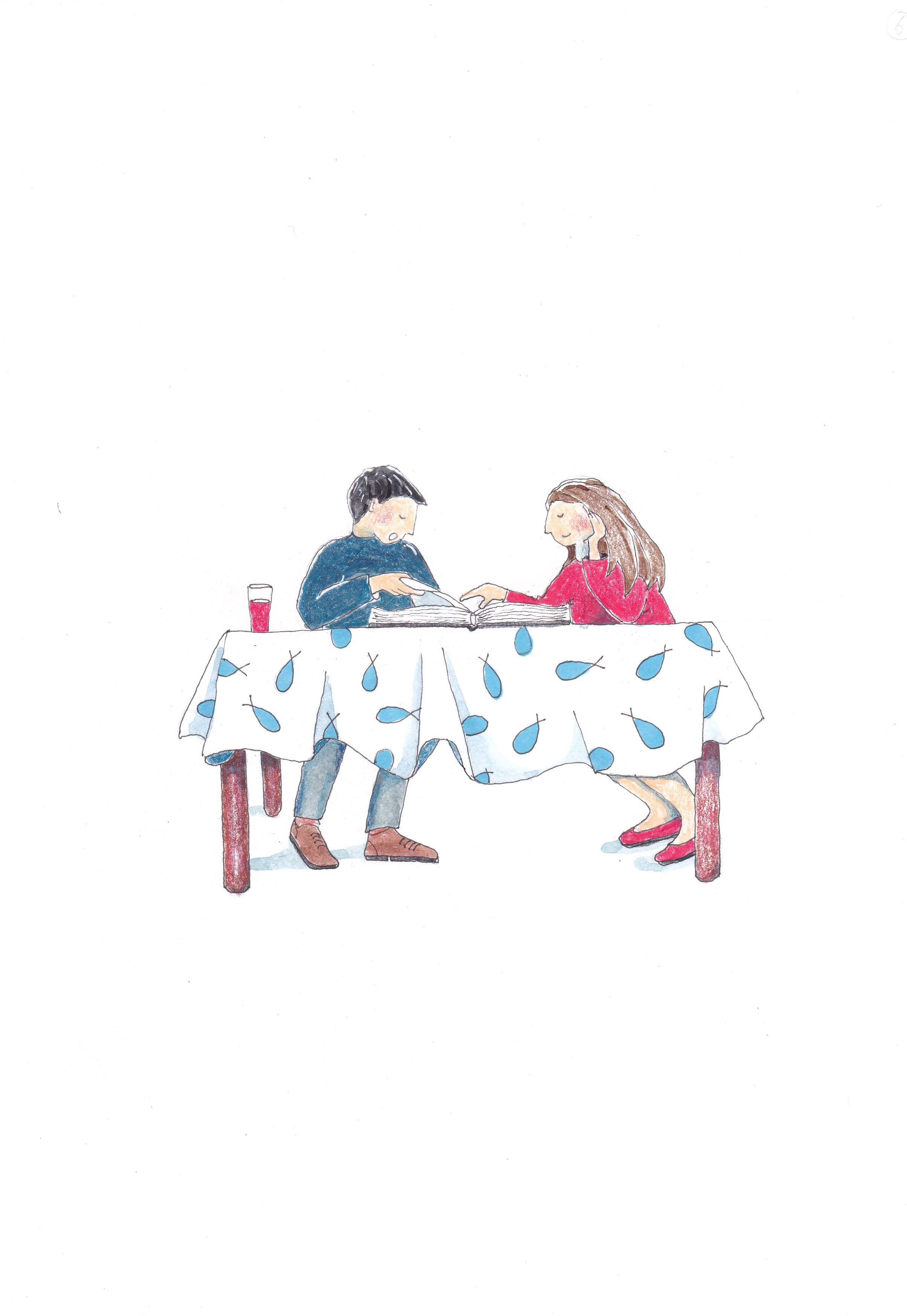